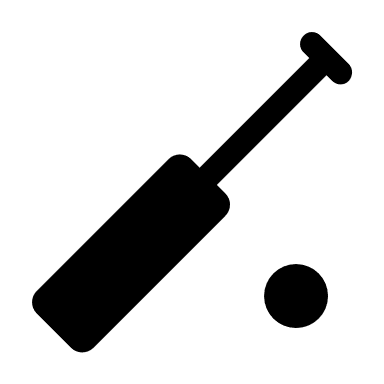 I Love Cricket
I Love Cricket
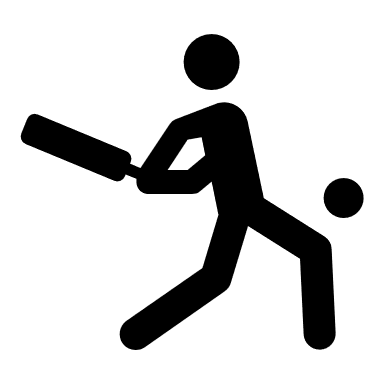 [Speaker Notes: Notes for Teacher - Teacher should prompt children with a question. Give instructions to use Interrogative adjectives in their questions and the answer should include possessive adjectives. Teacher explains how Interrogative adjectives and possessive adjectives are used in our daily conversations.
Suggestions: Not applicable
Source of Multimedia used in this slide - PPT icons]
Conversation
Varun, did you watch yesterday’s cricket match? Which player scored the highest number of runs?
Dhoni scored the highest runs. Abhay, why didn’t you watch the match yesterday?
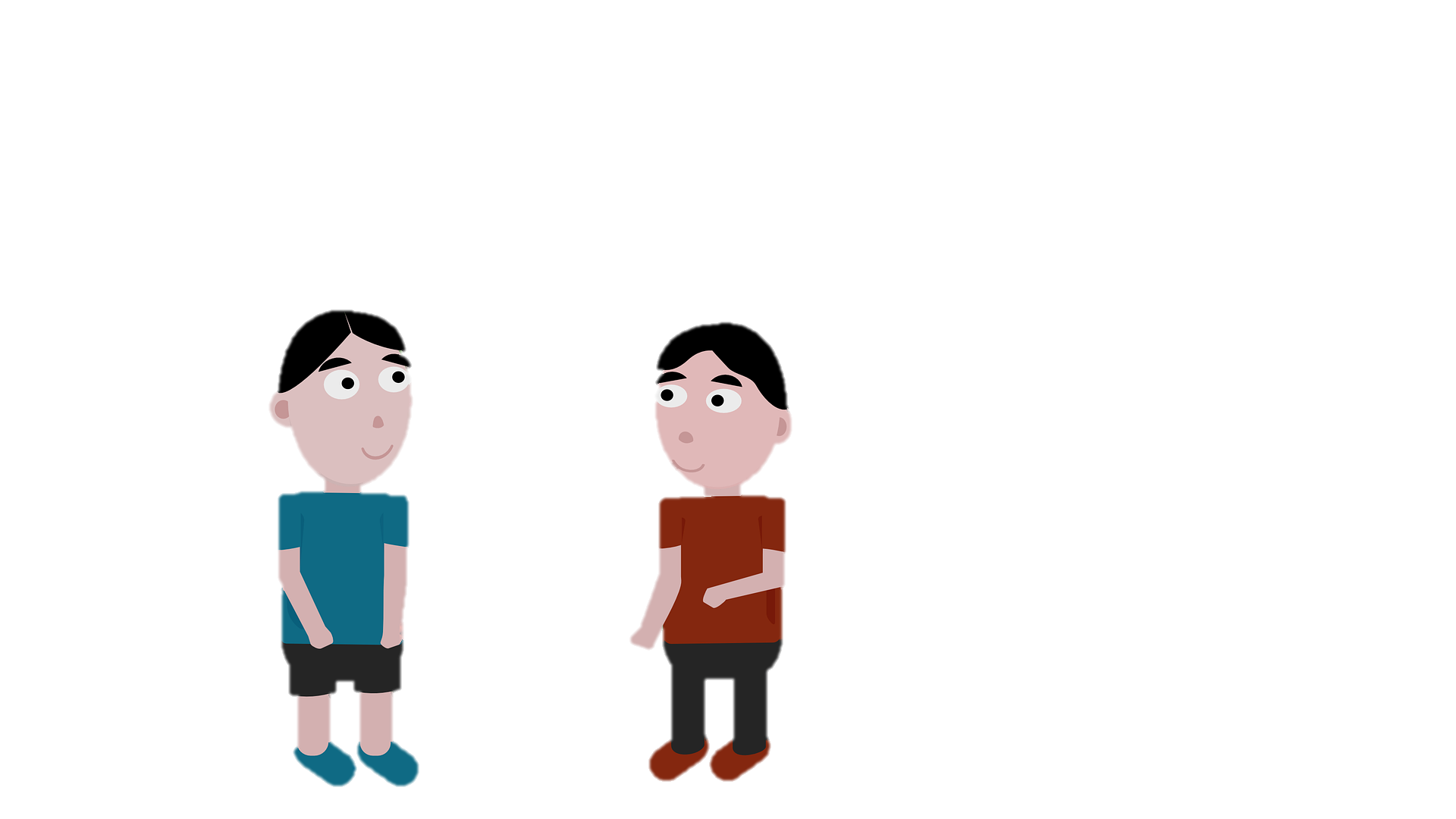 There was a power cut in our area. So, I couldn’t watch it fully.
V
A
[Speaker Notes: Notes for Teacher – The words in red are Interrogative Adjectives. The words in green are Possessive Adjectives.
Suggestions: Not applicable

Source of Multimedia used in this slide - https://pixabay.com/illustrations/children-park-two-boys-kids-5349118/]
Conversation
Whose bowling did you like the most?
I liked Hardik Pandya’s bowling the most.
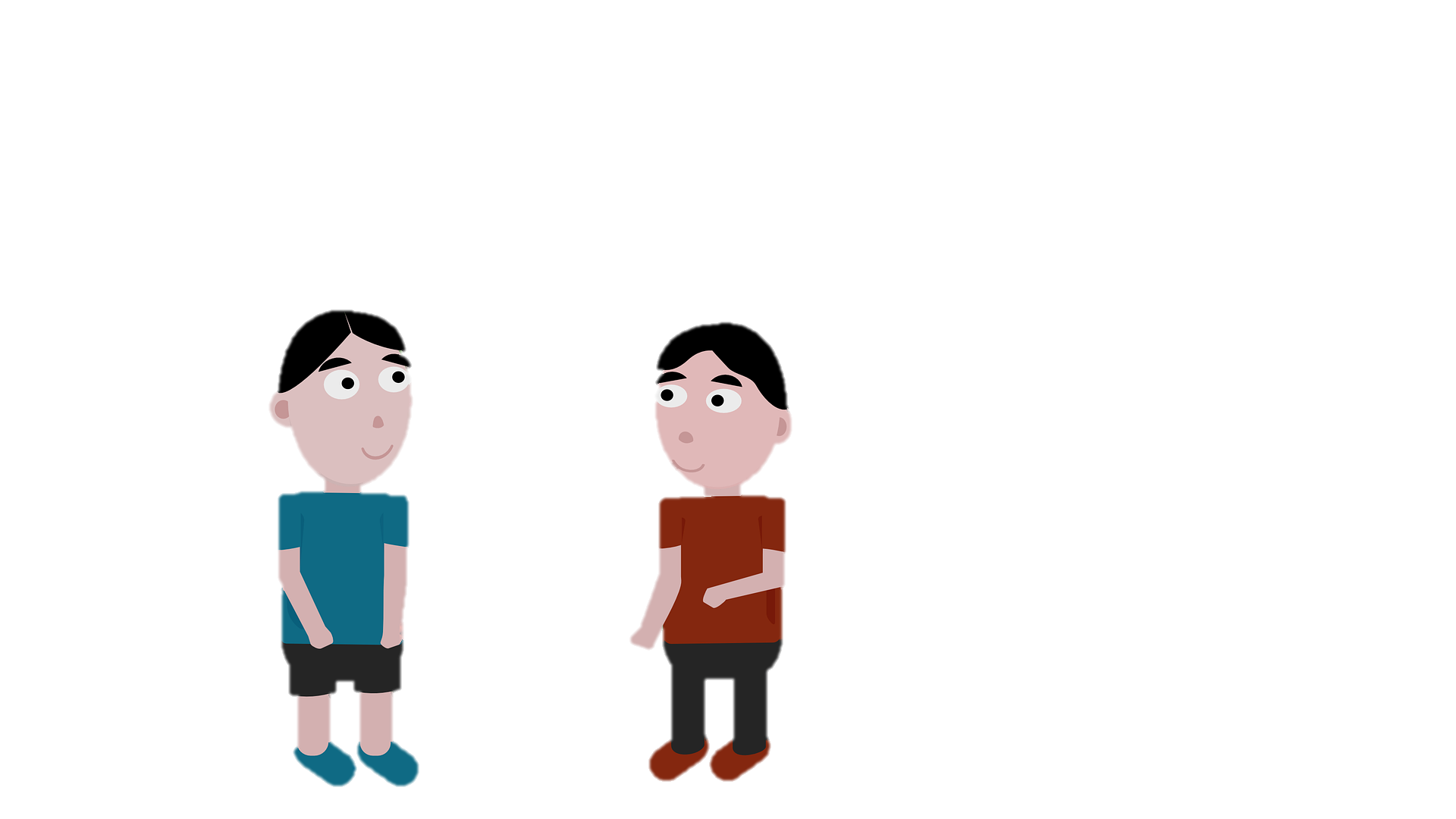 I am also his supporter and I never miss his matches.
V
A
[Speaker Notes: Notes for Teacher – The words in red are Interrogative Adjectives. The words in green are Possessive Adjectives.
Suggestions: Not applicable

Source of Multimedia used in this slide - https://pixabay.com/illustrations/children-park-two-boys-kids-5349118/]
Conversation
Chennai Super Kings is my favourite team. I like all the players in the team.
Oh really! Which team do you support?
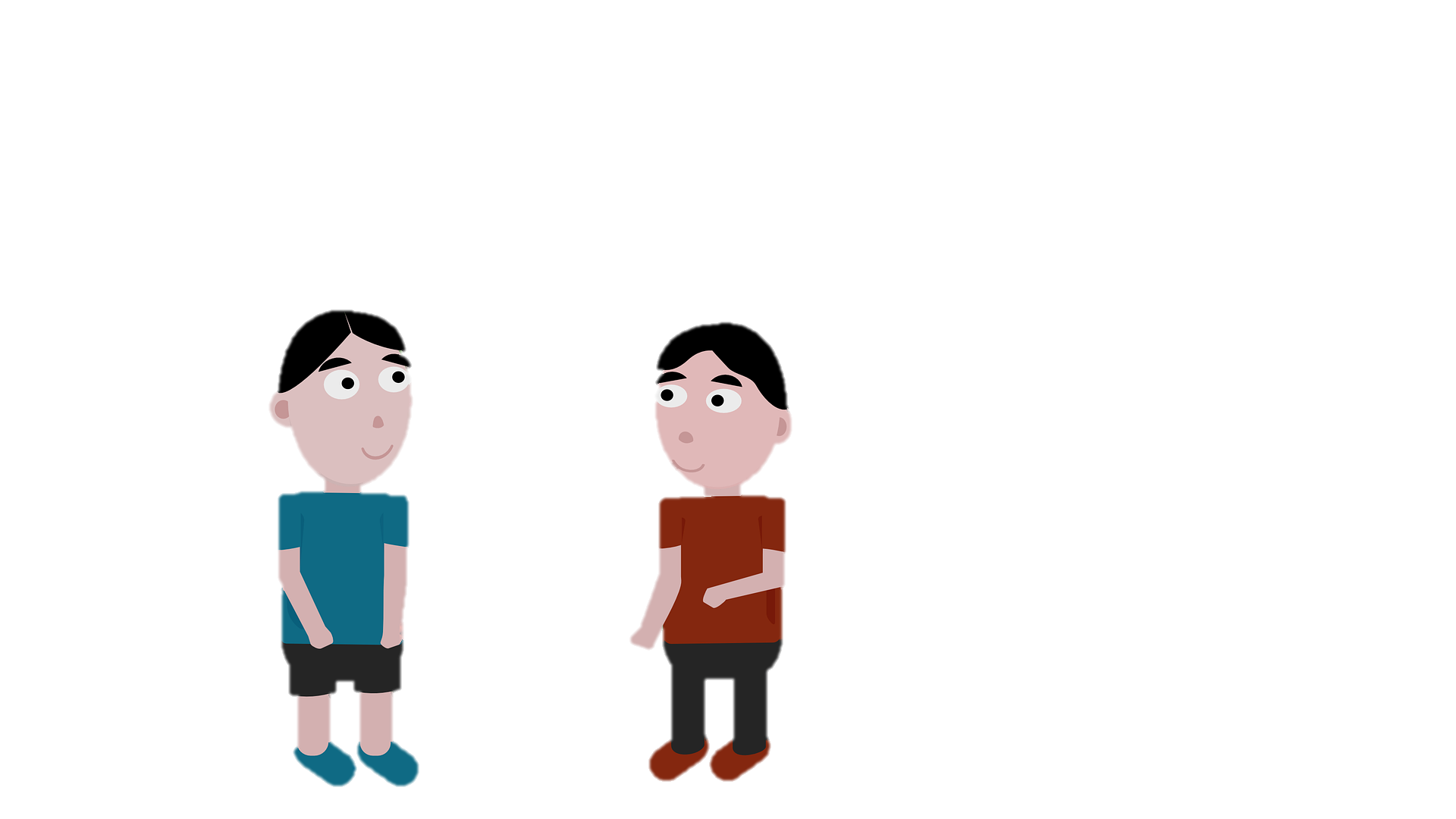 V
A
[Speaker Notes: Notes for Teacher – The words in red are Interrogative Adjectives. The words in green are Possessive Adjectives.
Suggestions: Not applicable

Source of Multimedia used in this slide - https://pixabay.com/illustrations/children-park-two-boys-kids-5349118/]
Attribution / Citation
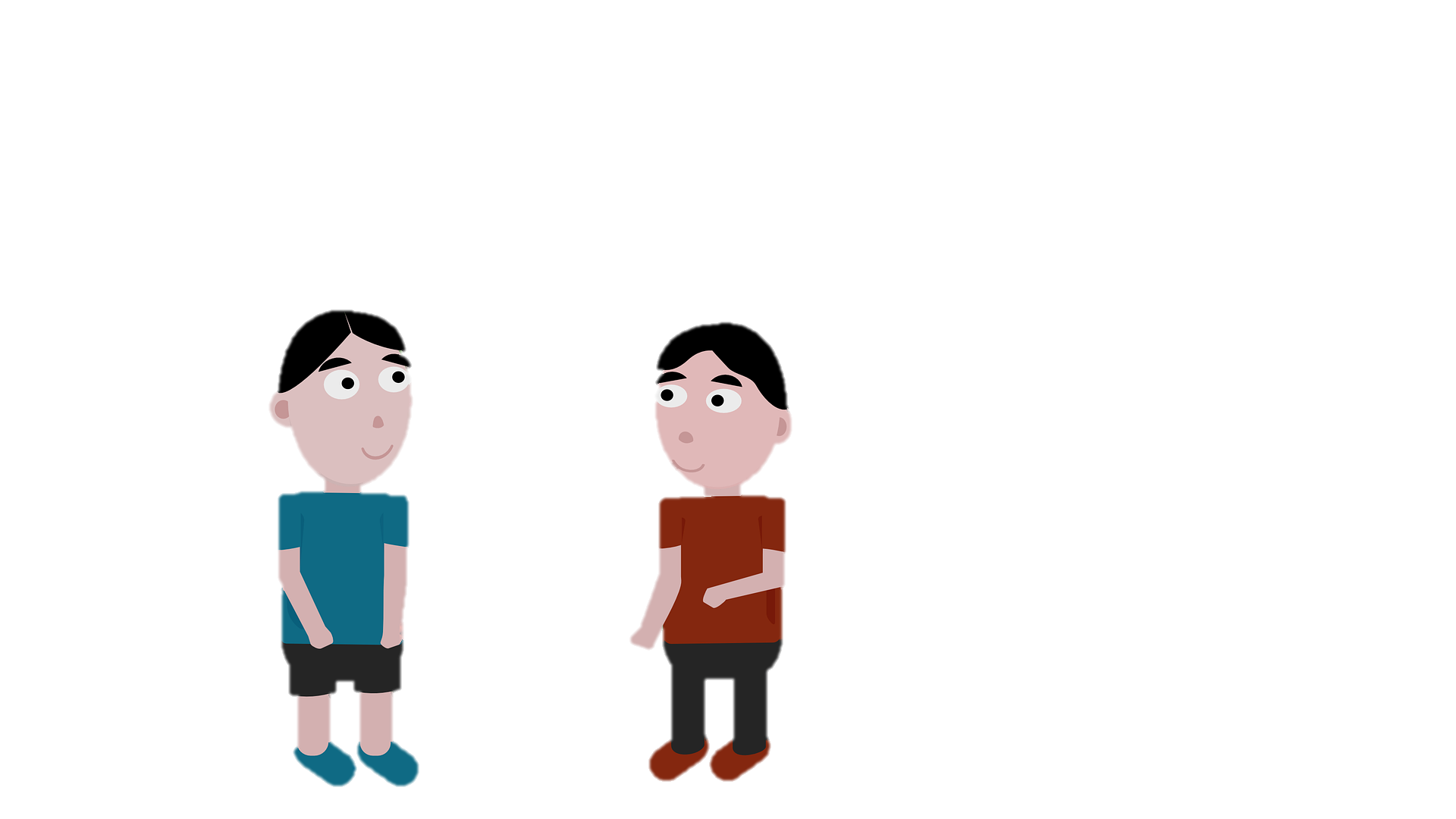 COPYRIGHT Cum DISCLAIMER NOTICE
Content owned by Sri Sathya Sai Central Trust, Prashanthi Nilayam, Puttaparthi, Sathya Sai District, Andhra Pradesh, India. 
Strictly not for Commercial Use, excluding content that falls in Public Domain or common knowledge facts.
Content can be downloaded and used for personal, educational, informational and other non-commercial purposes, subject to attribution in the name of ‘Sri Sathya Sai Central Trust, Prashanthi Nilayam, Puttaparthi’ only. Any attempt to remove, alter, circumvent, or distort the data that is accessed is illegal and strictly prohibited.
Some of the content is owned by Third Parties and are used in compliance with their licensing conditions. Anyone infringing the Copyright of such Third Parties will be doing so at their own risks and costs.
[Speaker Notes: Notes for Teacher - Not applicable
Suggestions: Not applicable
Source of Multimedia used in this slide - Not applicable]